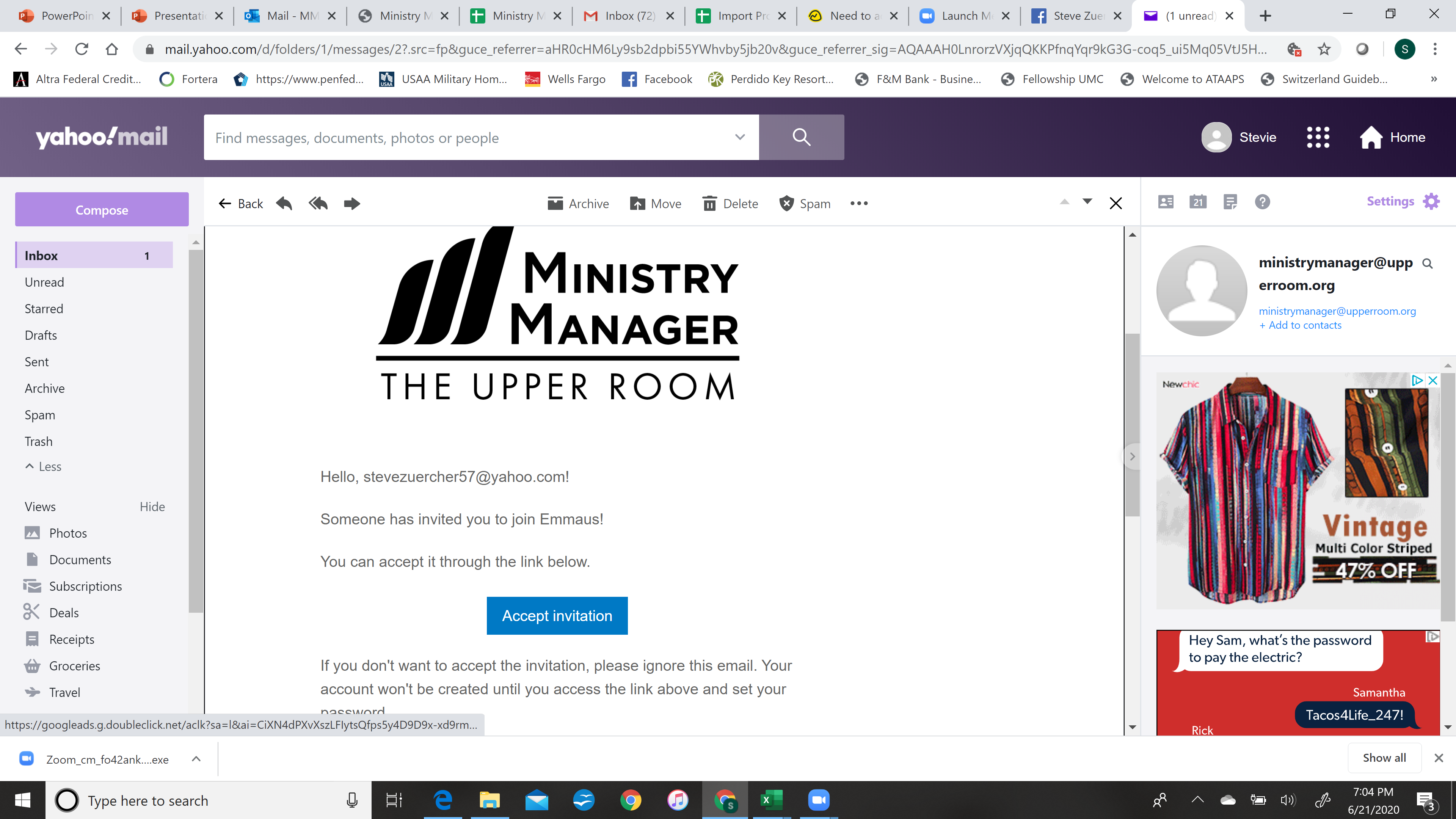 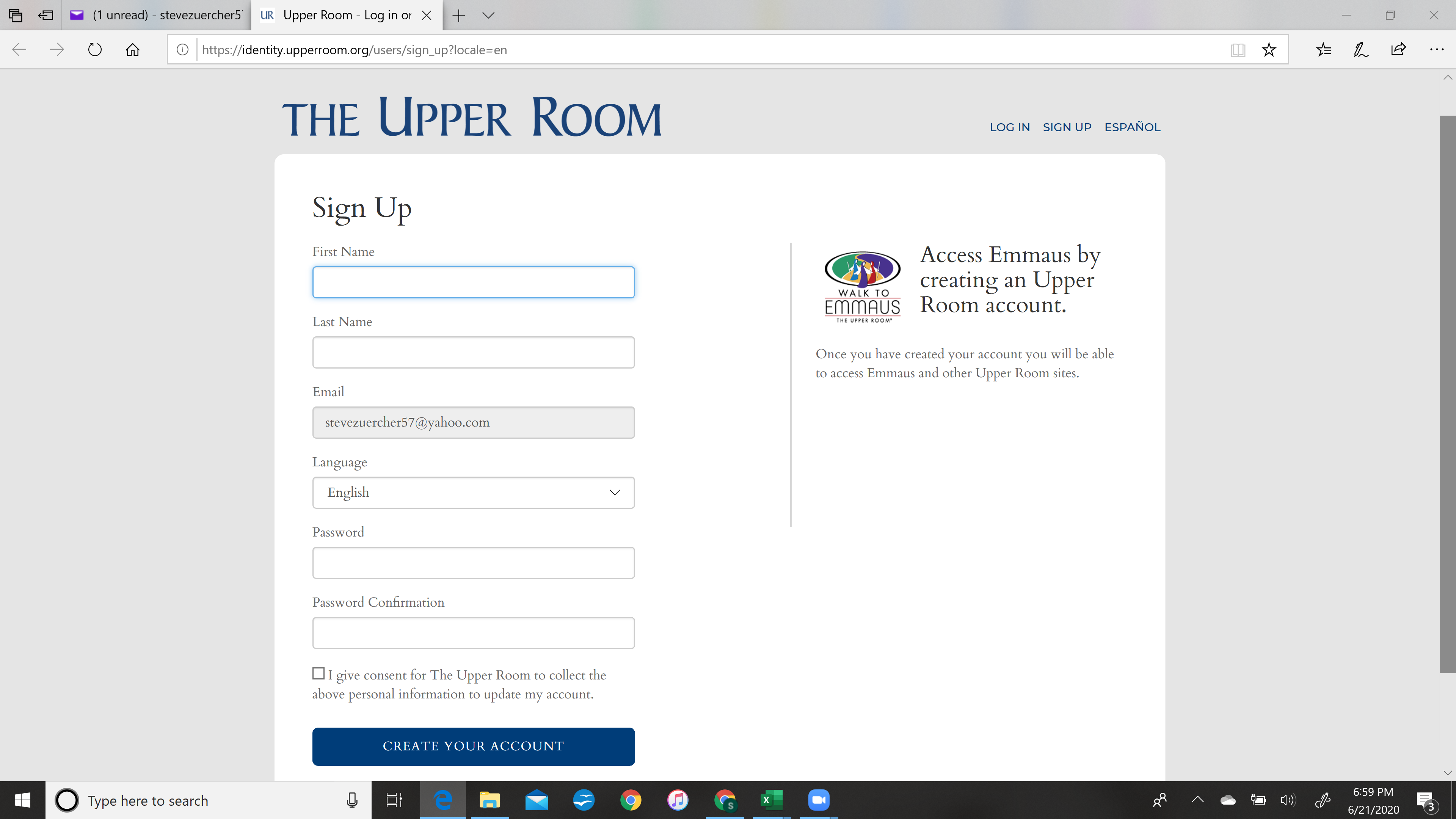 Enter F_name, L_name
Enter password and confirm
Click consent box
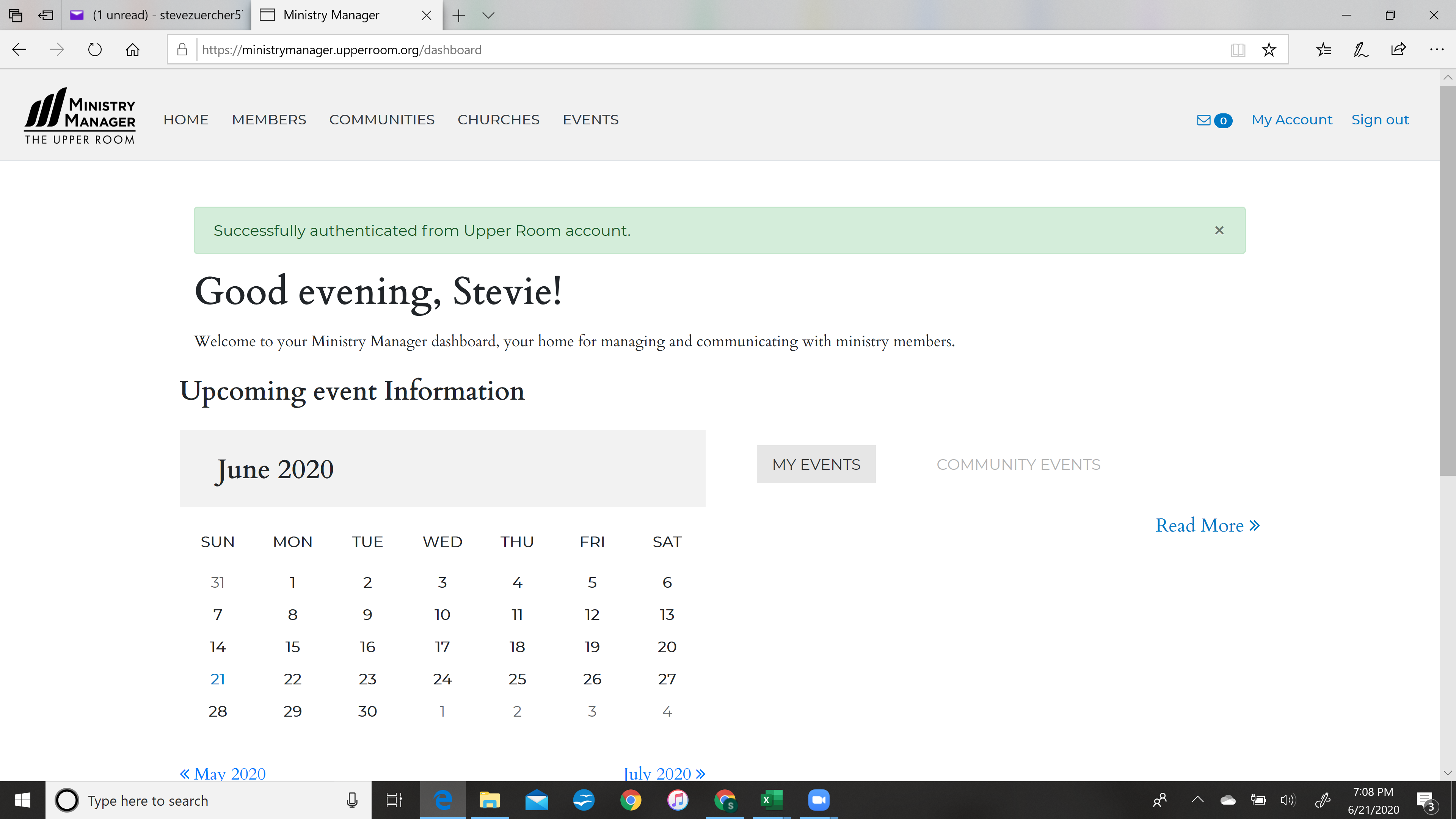 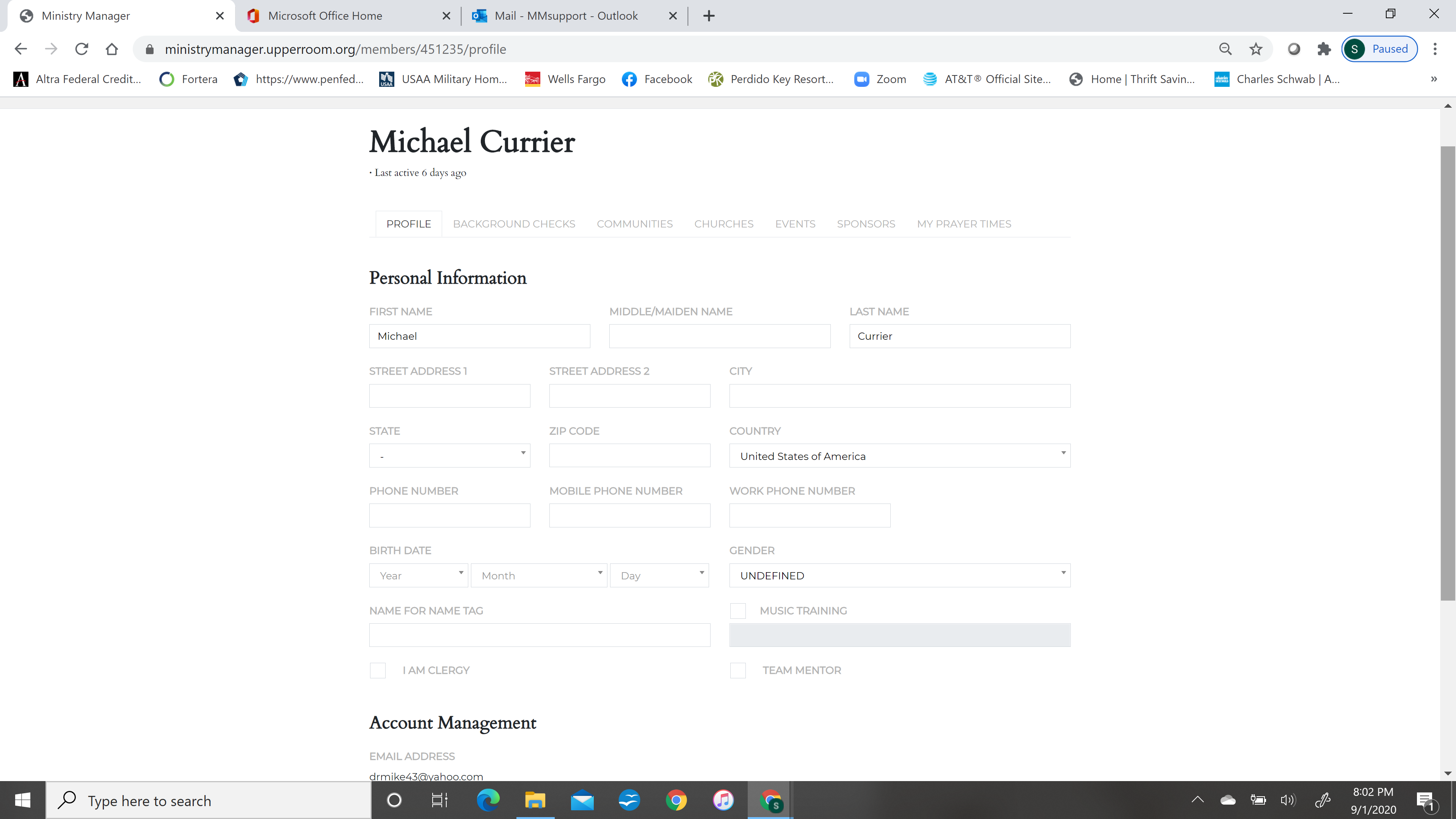